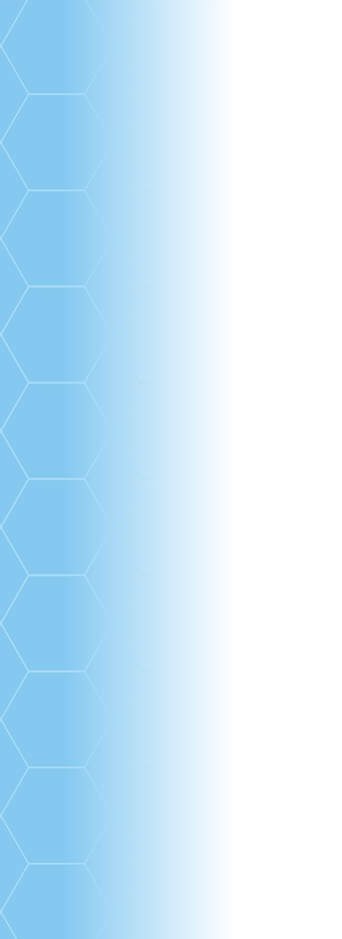 Министерство образования Архангельской области Государственное бюджетное образовательное учреждение дополнительного образования Архангельской области 
«Дворец детского и юношеского творчества»
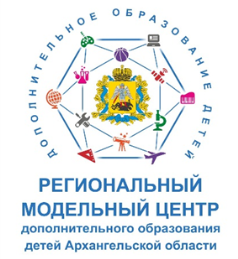 Опыт реализации программ дополнительного образования с использованием среды дистанционного обучения Moodle в Архангельской области
Шевчук Екатерина Юрьевна, 
старший методист Региональный модельный центр ГБОУ «ДДЮТ»
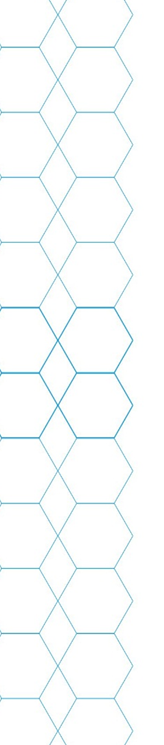 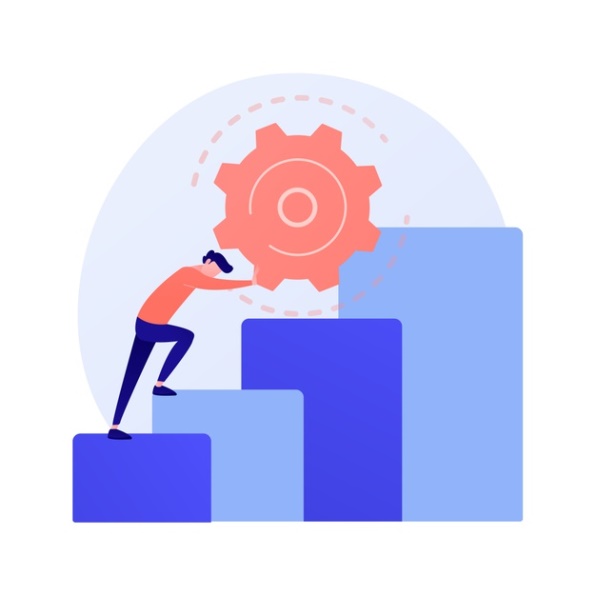 Вызовы
техническая оснащенность в муниципалитетах
низкая цифровая грамотность
сложность полноценного контроля и обратной связи
негативное отношение и стереотипы
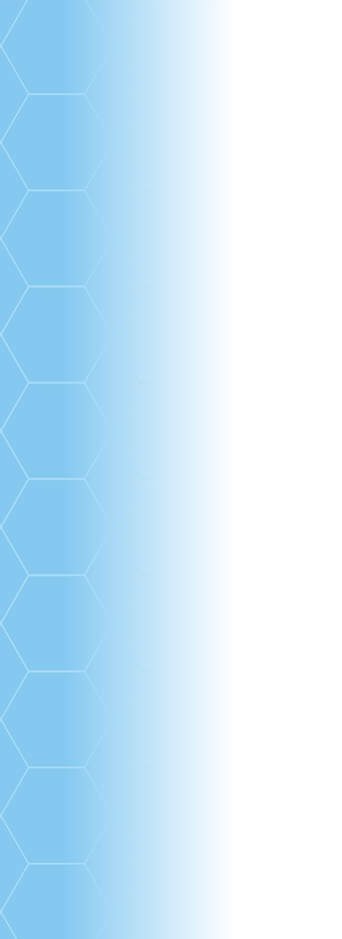 Региональный модельный центрСайт: https://pionerov.ru/rmc/rmc-main/about-rmc.html
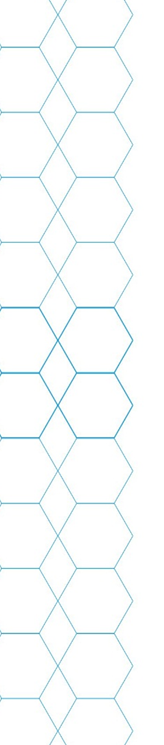 Moodle
Более 10 лет развития, 213 миллионов пользователей 
Гибкая система: 28 элементов, 7 ресурсов, более 40 редакторов интерактивного контента
Загрузка и обмен файлов любых форматов
Настройка коммуникации (чат, форум, сообщения) 
Системы оценивания, контроля активности, портфолио обучающихся
Мобильная версия
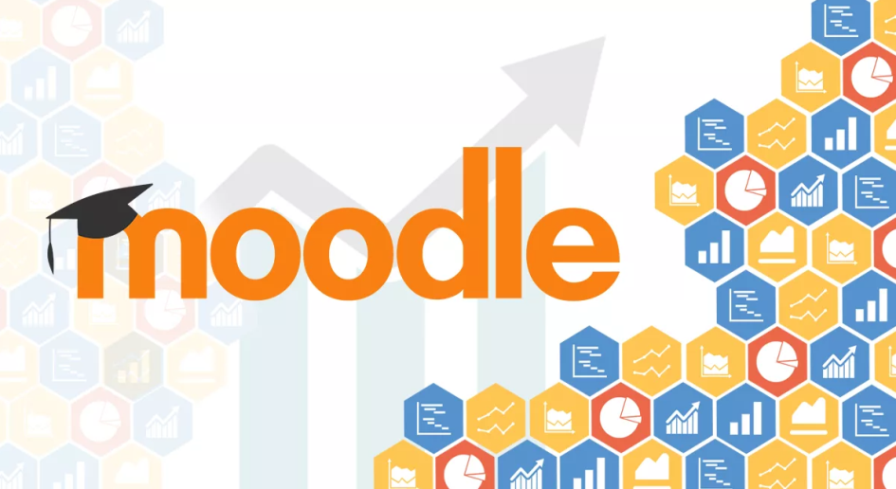 [Speaker Notes: это среда дистанционного обучения для создания курсов и организации учебного процесса]
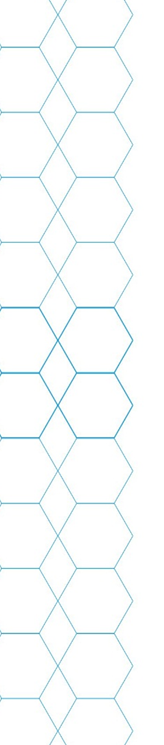 36 программ на платформе Moodle
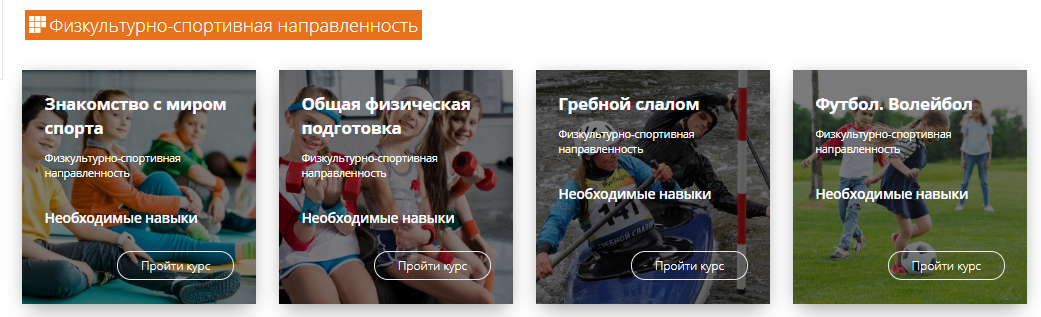 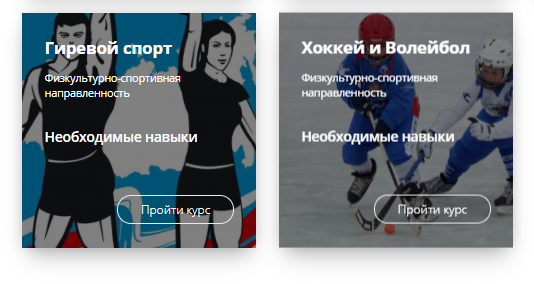 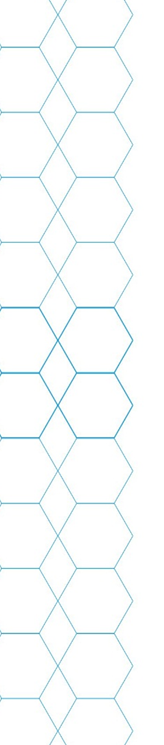 Варианты обучения
Обучение с веб-поддержкой (30%)

Смешанное обучение (30-80 %)

Дистанционное обучение (90-100 %)
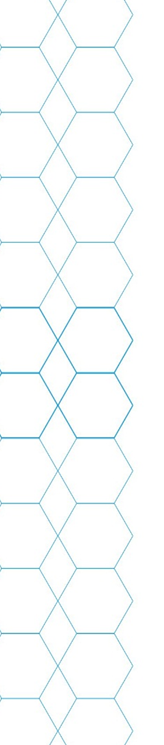 Единая методическая тема
Сообщество 
в социальной сети «Вконтакте»: https://vk.com/moodle29
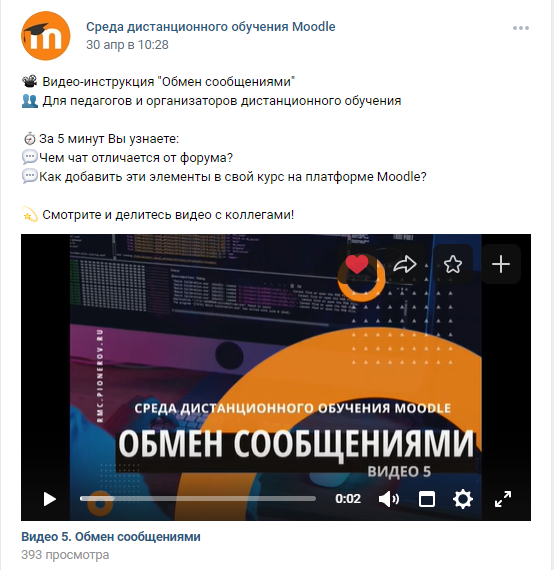 Видео-инструкции 
в формате скринкастов
[Speaker Notes: Видео-инструкции в формате скрин-кастов]
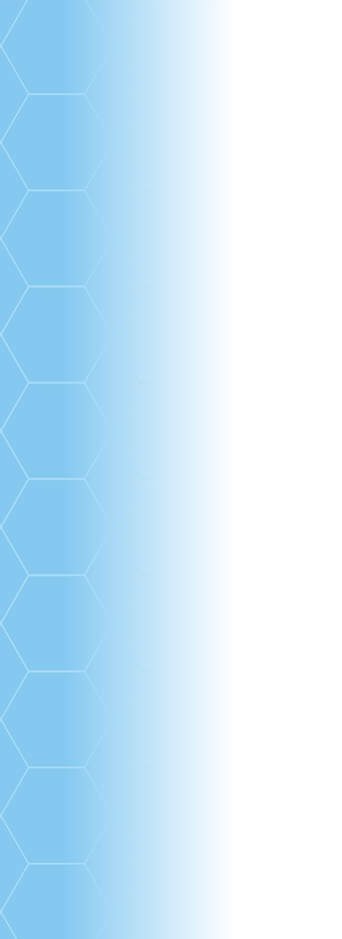 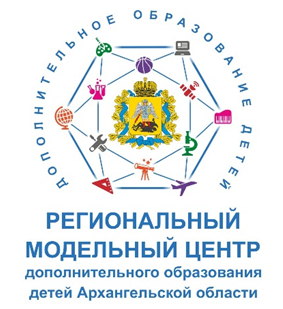 https://rmc.pionerov.ru/
Телефон: (8182)20-81-05
E-mail: metod@pionerov.ru 
Адрес: г. Архангельск, 
наб. Северной Двины 73, 28 кабинет